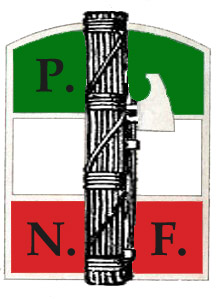 KSCB092 FašizmusA jeho špecifiká v Európe a Ázii
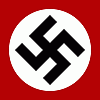 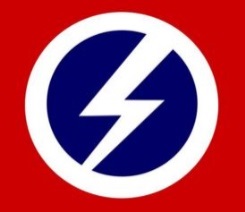 Jakub Drábik

Jaro 2022
Meidži išin
Reformy meidži – politické a sociálno-ekonomické zmeny v Japonsku v 2. polovici 19. storočia - > výsledkom bol vznik cenralizovaného štátu podobného európskym štátom

odstránili lénny systém, šógunát a obnovila moc cisára

Cisár bol hlavou šintoistického (šintó) náboženstva – pôvodné japonské náboženstvo založené na animizme a polyteizme. Jediné náboženstvo, ktoré vzniklo v Japonsku. Dodnes živé, napriek veľkému vplyvu buddhizmu a konfucianizmu
Hirohito
Počas reforiem meidži na čelo štátu cisár (do tej doby skôr symbolická moc)

Hirohito (1926 - 1989)

Šintó – „cesta bohov“ v období meidži sa stalo štátnym náboženstvom

Cisár – božský pôvod, poloboh
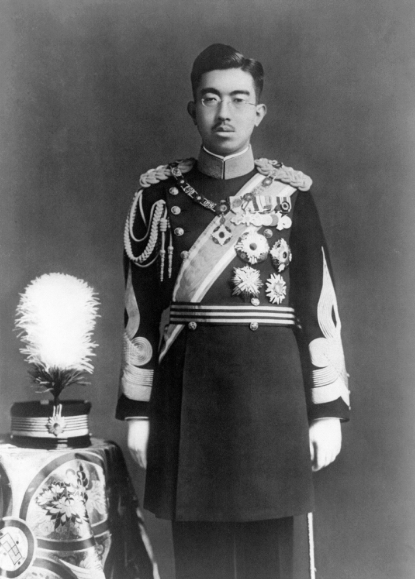 Svätiňa JasukuNI
Založil cisár Meidži v r. 1869, svätyňa zasvätená vojakom, ktorí padli za cisára

Pôvodne jedna z mnohých, dnes najvýznamnejšia svätyňa v Japonsku

2,5 milióna mien vojakov
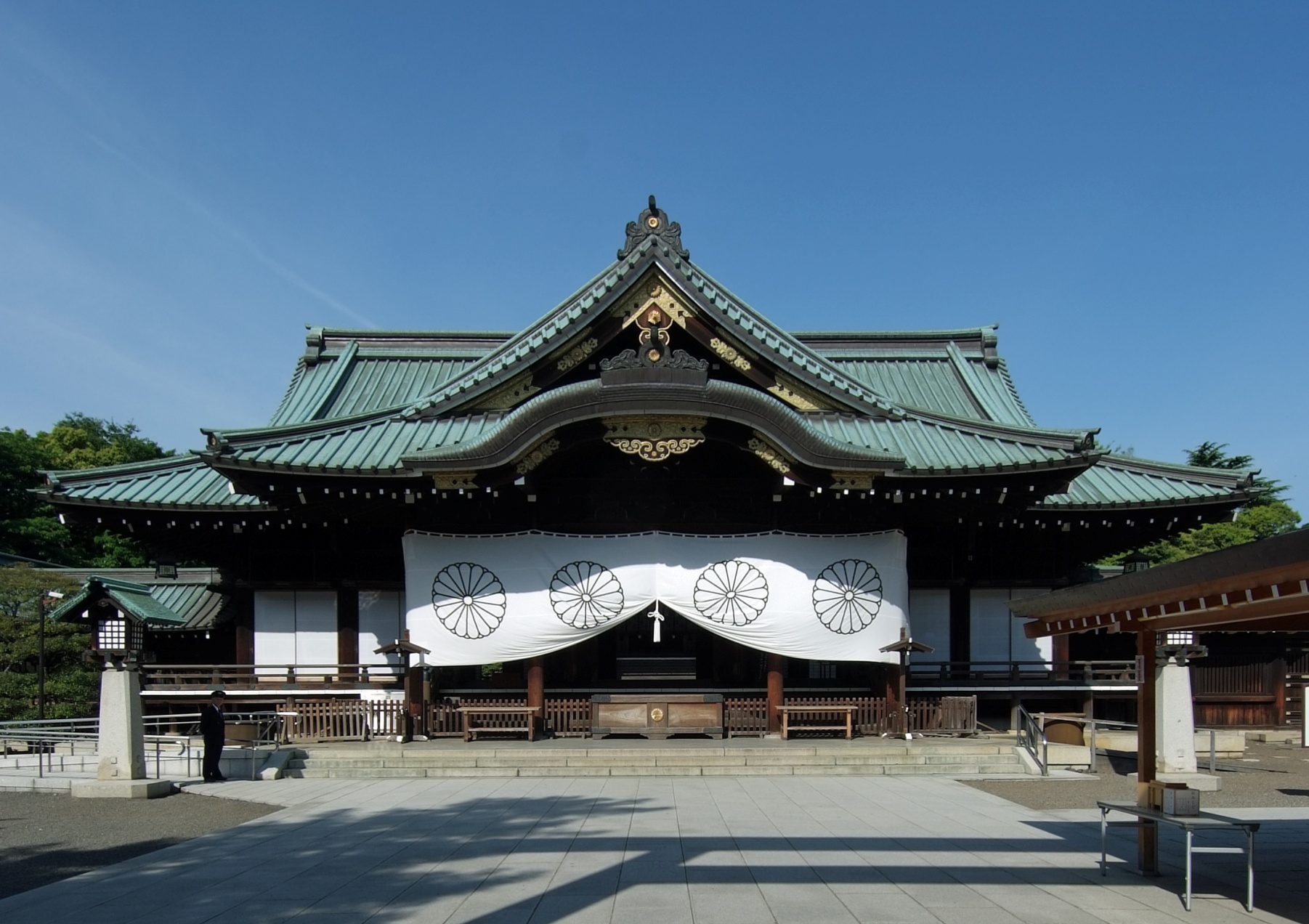 Dôležitá symbolická hodnota, japonský nacionalizmus, dodnes vyvoláva kontroverzie
1920s-1930s
Imperializmus a rasizmus hlboké korene a históriu

Ultranacionalizmus z malých skupín a kruhov, vplyv najmä nacistické Nemecko – ale len na politické špičky, armádnych dôstojníkov a preberal sa predovšetkým militarizmus

Veľmi malý/takmer žiadny vplyv fašizmu na japonské politické myslenie

Japonsko predovšetkým nacionalistická, imperialistická, konzervatívna a militaristická spoločnosť
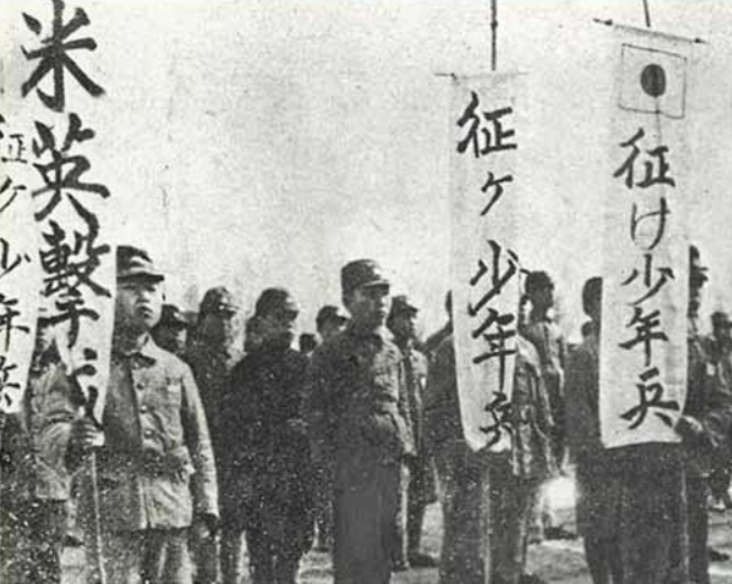 Kita IKKI
Do roku 1937 množstvo malých fašistických skupín – žiadna vplyvná

Vyvinuli teóriu, najlepšie charakterizovanú pojmom „národný socializmus“ no nie nacizmus: kakušin (radikálne reformy)

Najvplyvnejší Kita Ikki a jeho „Plán na reorganizáciu Japonska“ (1919)
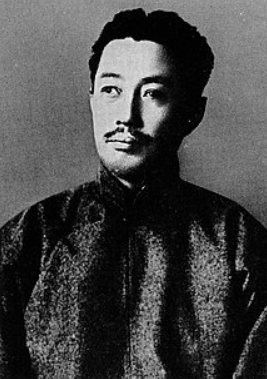 Kita IKKI
Chcel autoritatívny, nacionalistický štát organizovaný na korporativistických princípoch

Čiastočne, na nižších úrovniach štátu dovoľoval demokratické voľby

Industralizácia, modernizácia, zlepšenie postavenia pracujúcich

Japonsko sa nemá báť použiť v Ázii vojenskú silu, má expandovať, očistiť Áziu od západného imperializmu
Kita IKKI
Kľúčový spojenec Japonska podľa Ikkiho – Spojené štáty

Poraziť mali Sovietsky zväz a Veľkú Britániu

Eventuálne by sa Japonsko stalo lídrom sveta a ľudstva – malo sa znovuzrodiť. Proroctvo o druhom príchode Ježiša Krista podľa Ikkiho na západe nepochopili a malo to byť Japonsko

Ale – žiadne plány pre masové hnutie, ani stranu, všetko malo byť riadené politickou špičkou, žiadny totalitarizmus
Radikálna pravica v japonsku
Ďalší teoretici, napr. Motojuki Takabatake

pôvodne marxista, neskôr zvláštna forma národného socializmu – revolučný, nacionalizácia hospodárstva, násilne prevzatá moc – neúspech, minimálny vplyv

Počty nac-soc. časopisov: 1932: 7/55, 1935: 5/90
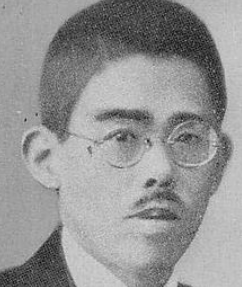 Radikálna pravica v japonsku
Množstvo skupín – väčšina z nich nechcela kompletnú revolúciu a zmenu poriadku, skôr im šlo o „duchovnú obnovu“ v rámci starého poriadku

konzervatívne, autoritárske, militaristické, rešpektovali cisárstvo

V podstate bez násilia (podporovali vonkajšiu expanziu, no v Japonsku nemalo dôjsť k prevratu, všetko legálnou cestou)
Radikálna pravica v japonsku
Radikalizácia u časti armádnych dôstojníkov – malé konšpiračné skupiny, bez snahy o vytvorenie väčších politických hnutí

Znova podobné princípy – prisahali vernosť cisárovi

Chceli zväčšiť silu armády, autoritatívnejší štát založený na vitalistických doktrínach, kult vôle, atď

Extrémny nacionalizmus, zomrú za cisára, ak bude treba
Radikálna pravica v japonsku
Ultranacionalizmus – niekoľko spoločností: 

Sakurakai, Spoločnosť Sakury – asi najvýznamnejšia, v r. 1931 pokus o štátny prevrat

Kōdōha, Skupina cisárskej cesty - agresívna zahraničná politika, chceli útok na ZSSR

Tōseiha, Skupina Kontroly – dôstojníci, umiernená
SAKURAKAI
Sakurakai v r. 1931 pokus o štátny prevrat – odstránenie parlamentu, no nie cisára. Zavraždili premiéra a pomohli zorganizovať Mukdenský incident

Na čele podplukovník Hašimoto
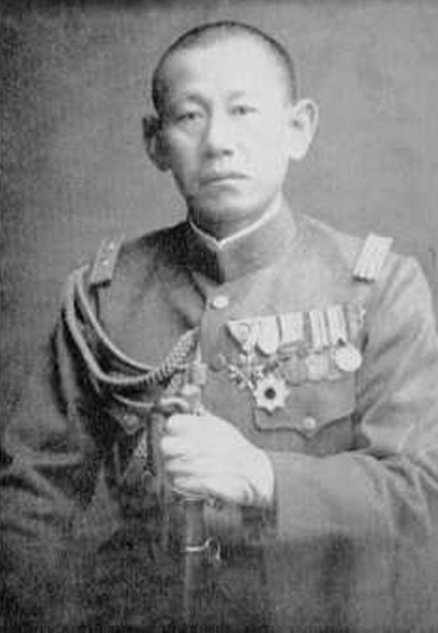 Kokutai genri-ha
Ďalšia z týchto frakcií „Národný princíp“ (Kokutai Genri-ha)

Inšpirácia z filozofie Seikyō Gondōa

Japonci nadradená rasa, pôvodný štýl života (farmári) bol nadradený k dekadentnej modernizácii – potreba návratu

Úspešný atentát na ďalšieho premiéra 1932
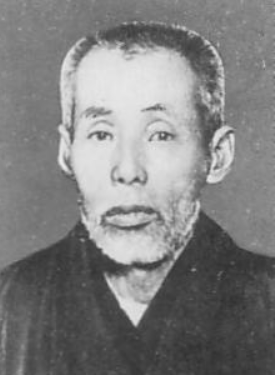 Radikálna pravica v japonsku
Destabilizácia politickej scény, spôsobená aj týmito drobnými frakciami (najmä atentáty) – japonská vláda smerom k militarizmu a imperializmu

Japonský rasizmus: porážky západných armád (rusko-japonská vojna 1905) = sebavedomie, 1919 Versailles žiadosť o rovnoprávnosť, USA&UK odmietli

Časť frakcií a dôstojníckeho zboru – japonská rasa nadradená, skazený/mäkký západ podradný, ostatné ázijské národy menejcenné
Radikálna pravica v japonsku
Ďalšie podobné strany, hnutia a frakcie:
Veľká japonská mládežnícka strana (Dai Nippon Sekisei-kai)
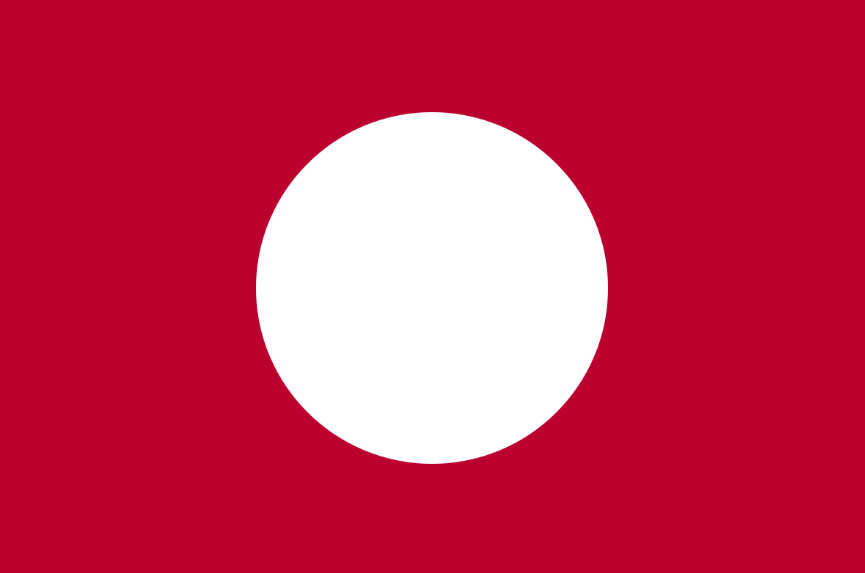 Radikálna pravica v japonsku
Na čele Hašimoto 

Modelované podľa Hitlerjugend

Nacionalistická, militaristická, trénovanie a príprava na boj

Do konca r. 1940 100 000 členov, potom ale množstvo členov narukovalo do armády

neúspešná
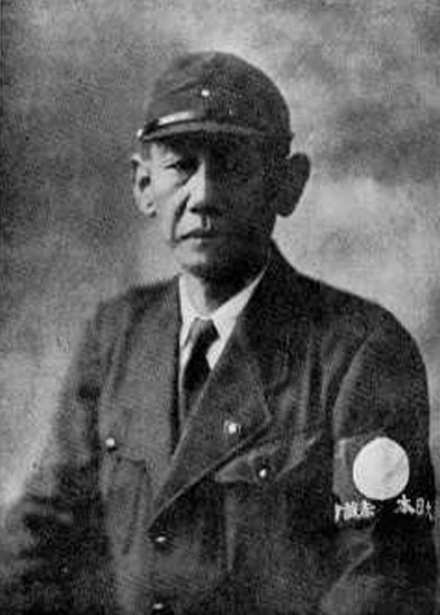 Radikálna pravica v japonsku
Ďalekovýchodná spoločnosť (Tōhōkai), 1936

„Japonský Hitler“ – on ale odmietal že by bol fašista. 

Podoba v štýle (uniformy, pochody, ..) ale chcel zachovať monarchiu a obnoviť tradičné hodnoty

Chceli štát jednej strany a masovú mobilizáciu
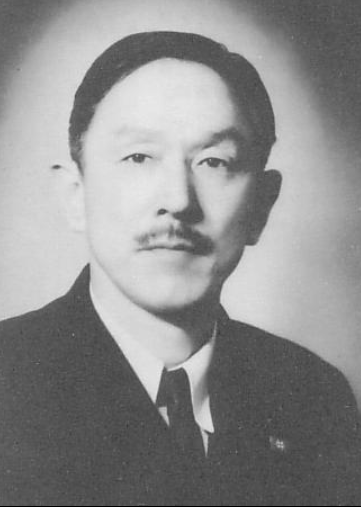 Radikálna pravica v japonsku
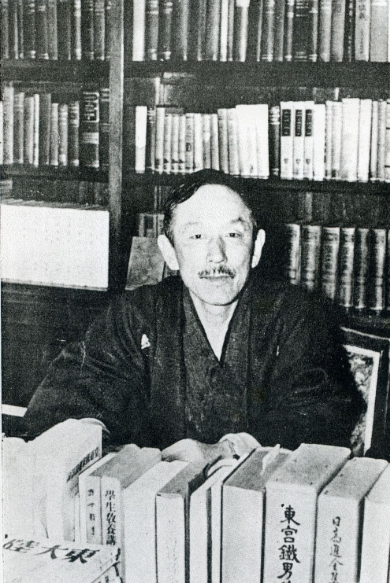 Inšpirácie, predovšetkým v štýle – nacistické Nemecko, fašistické Taliansko

Vo voľbách 2,1% 1937, 3% 1942 

1942 po kritike vlády mu zakázali publikovať a domáce väzenie = poníženie = sepukku
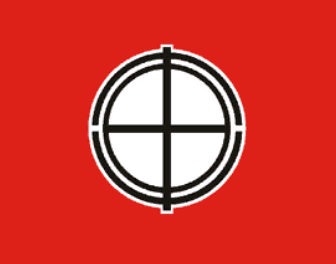 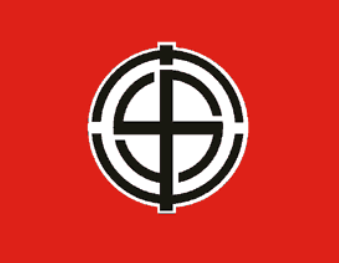 FUMIMARO KONOE
1937 vojna s Čínou – vláda sama o sebe militarizovaná, vláda tvrdej ruky – súperenie s armádou

1940 – Fumimaro Konoe založil Asociáciu pre podporu trónu (Taisei Jokusankai)
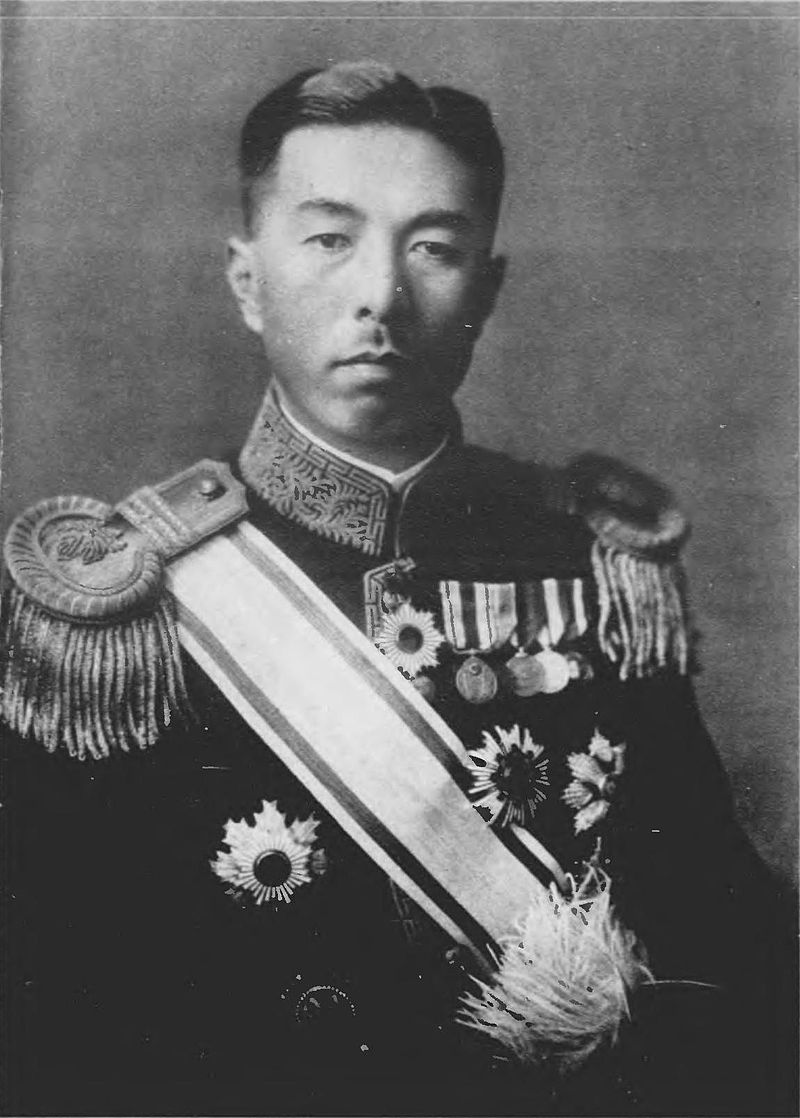 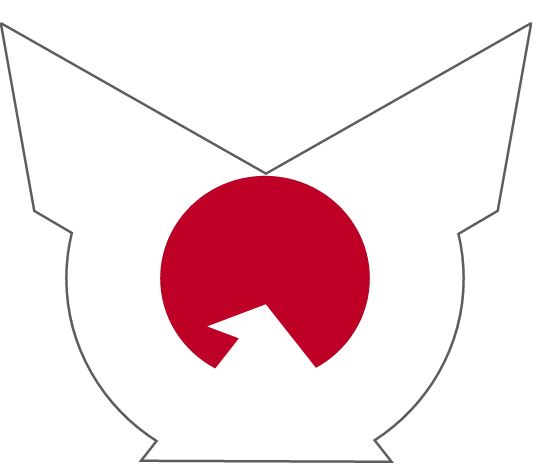 Taisei Jokusankai
Efektívna vláda jednej strany – strany síce existovali, ale v rámci Taisei Jokusankai

Japonský autoritarianizmus komplexný fenomén – štátny byrokrati, konzervatívni ekonomickí teoretici, militaristickí politici

Ideológia – snaha o Veľkú východoázijskú sféru vzájomnej prosperity/Nový poriadok v Ázii
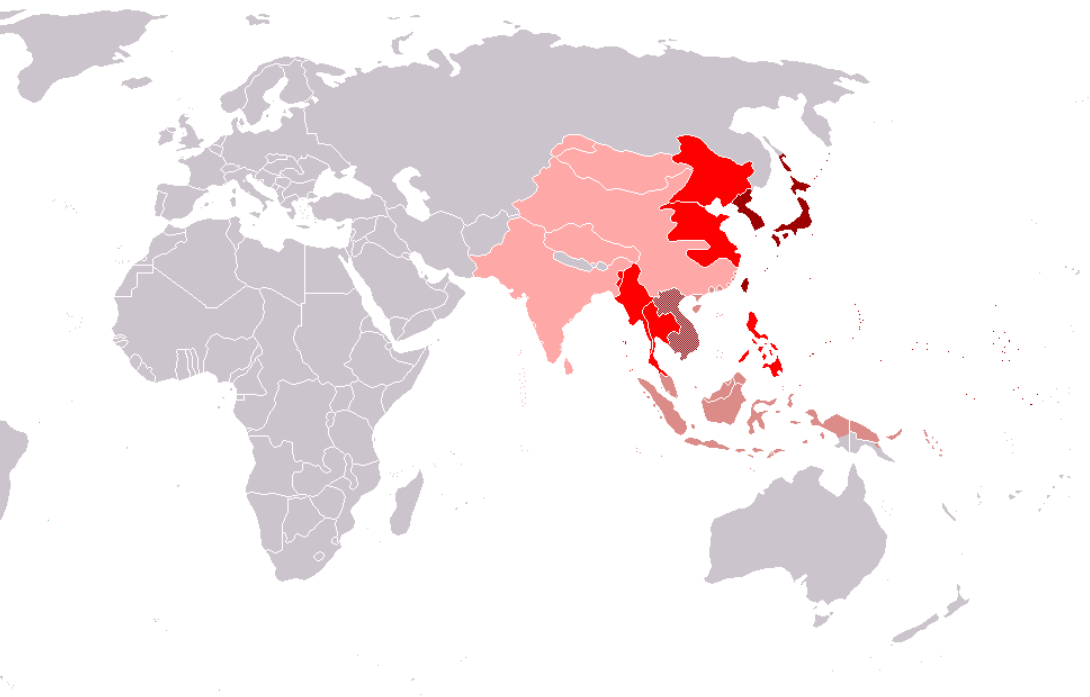 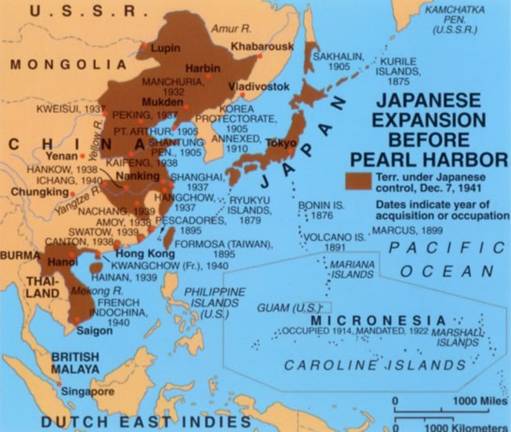 Radikálna pravica v japonsku
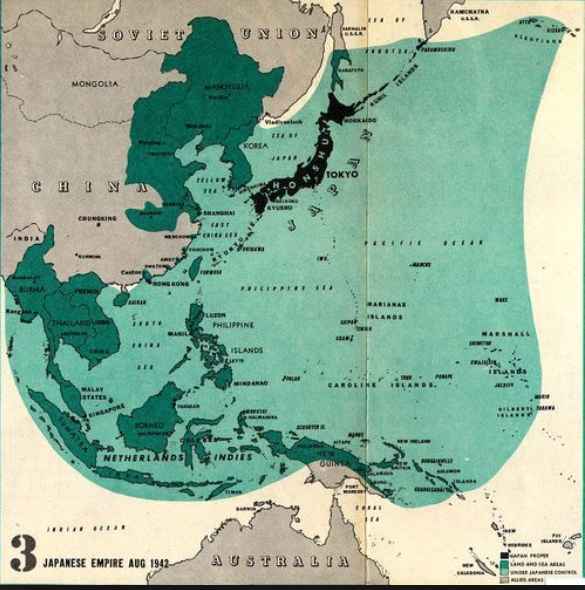 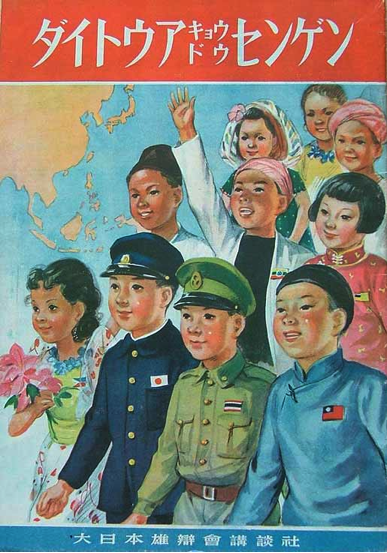 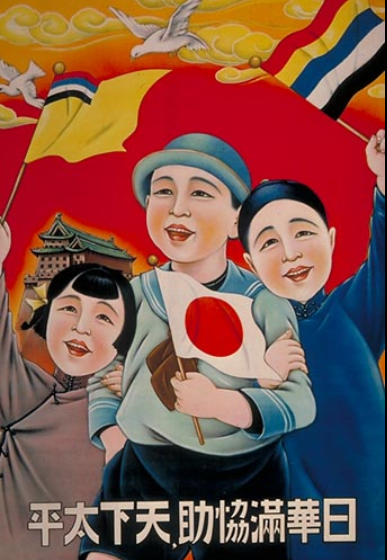 Radikálna pravica v japonsku
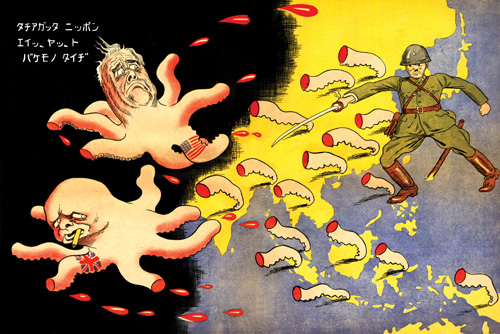 2ww
1941 Fumimaro Konoe -> Hideki Todžo
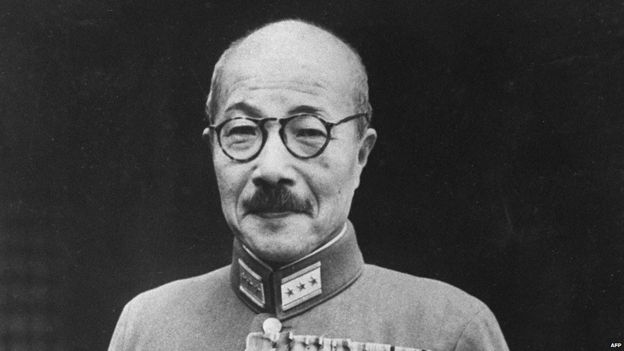 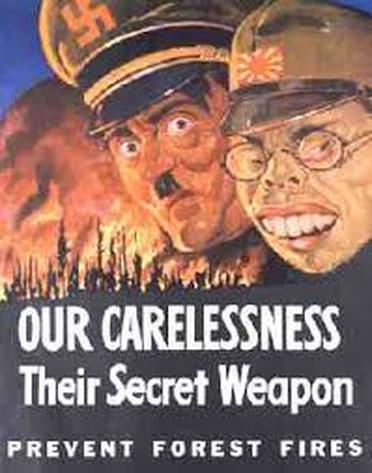 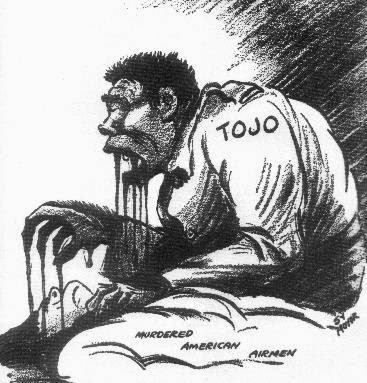 2ww
Hideki Todžo nebol vojenský diktátor – pokúsil sa vytvoriť kult vodcu, paramilitantné mládežnícke organizácie a pod. – no samotné radikálne pravicové kruhy ho kritizovali ako málo autoritatívneho, že vláda je slabá a má málo právomocí

Počas vojny snaha kopírovať nacistické Nemecko vo fungovaní štátu – riadenie hospodárstva, byrokratický systém atď, avšak neprebrali ideológiu, resp. len veľmi málo z nej (rasizmus)
Fašizmus v japonsku?
Bol v Japonsku fašizmus?

Veľa malých hnutí – žiadne nebolo významné a žiadne nerozvinulo komplexnú fašistickú ideológiu

Prakticky neexistovala vláda jednej strany, aj počas vojnovej radikalizácie stále do istej miery fungoval pluralitny parlamentný systém a voľby

Niektorí odbroníci hovoria o "vojenskom fašizme" či "cisárskom fašizme,„ iní o „radikálnom šintoistickom ultranacionalizme.“ Plnohodnotný fašizmus to ale nebol